Kentucky Center for Statistics
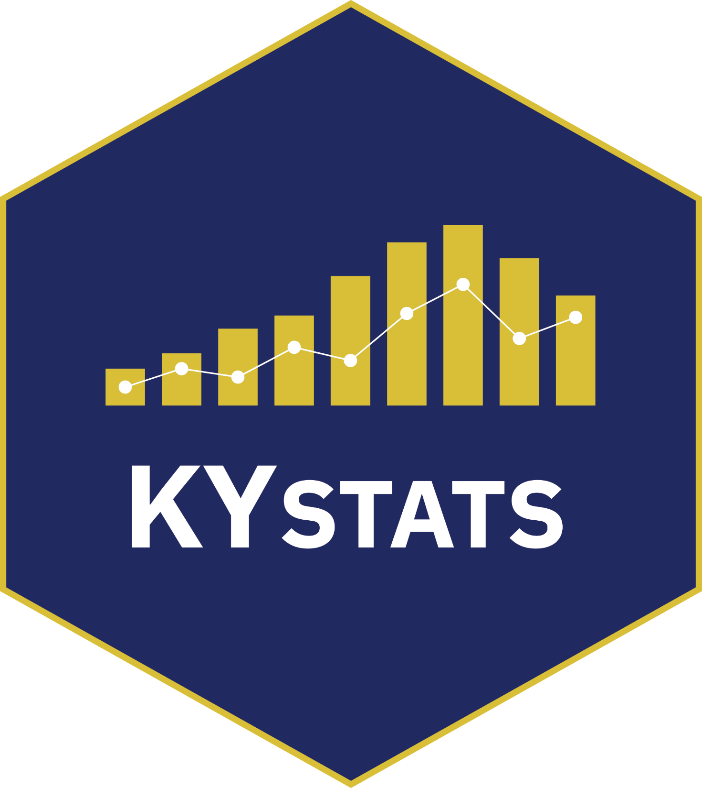 Uniting our data
Informing our Commonwealth
Commission on Race and Access to Opportunity
July 24, 2023
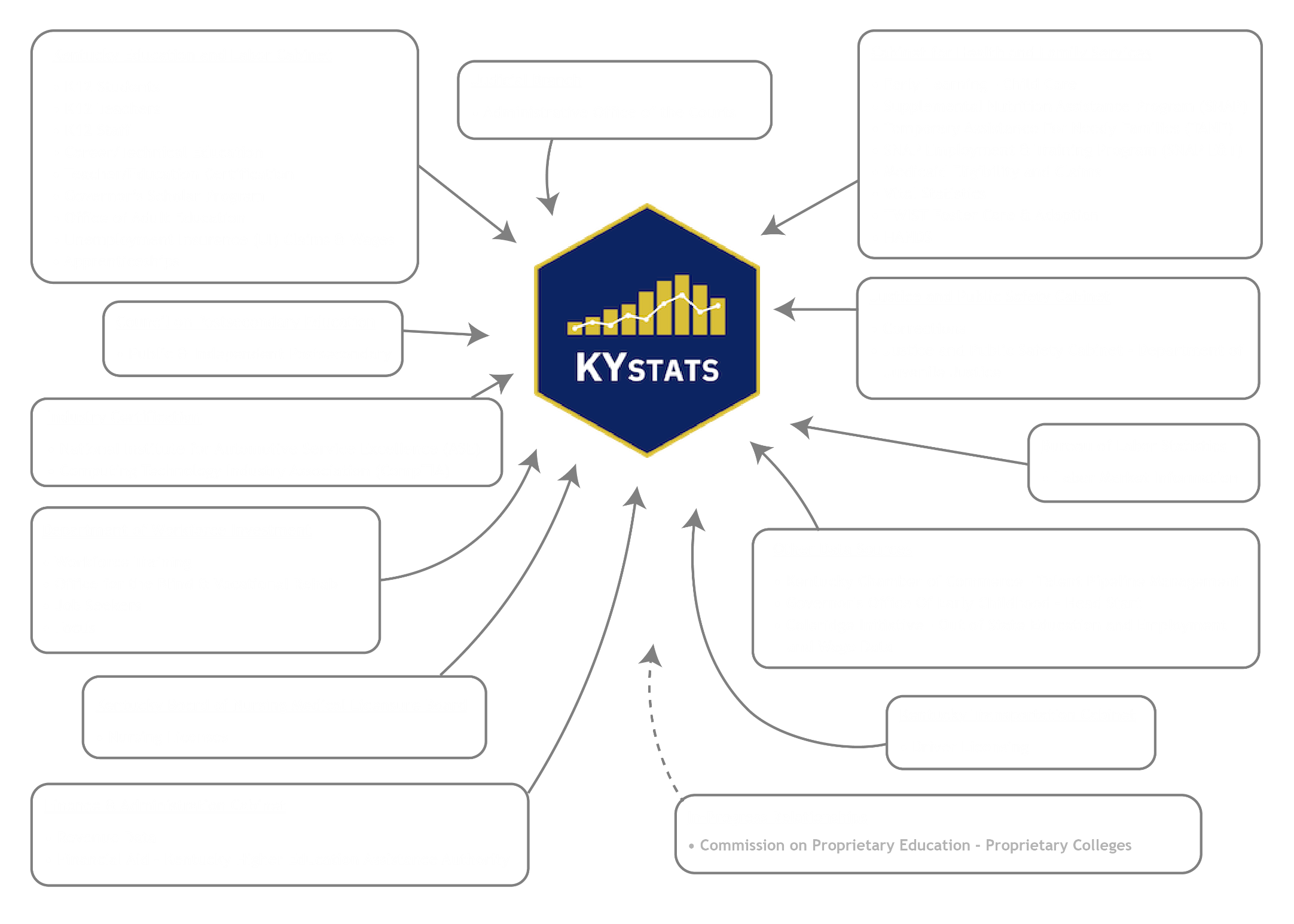 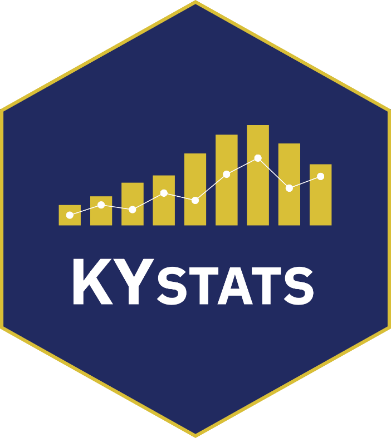 2023-25 Research Agenda Themes
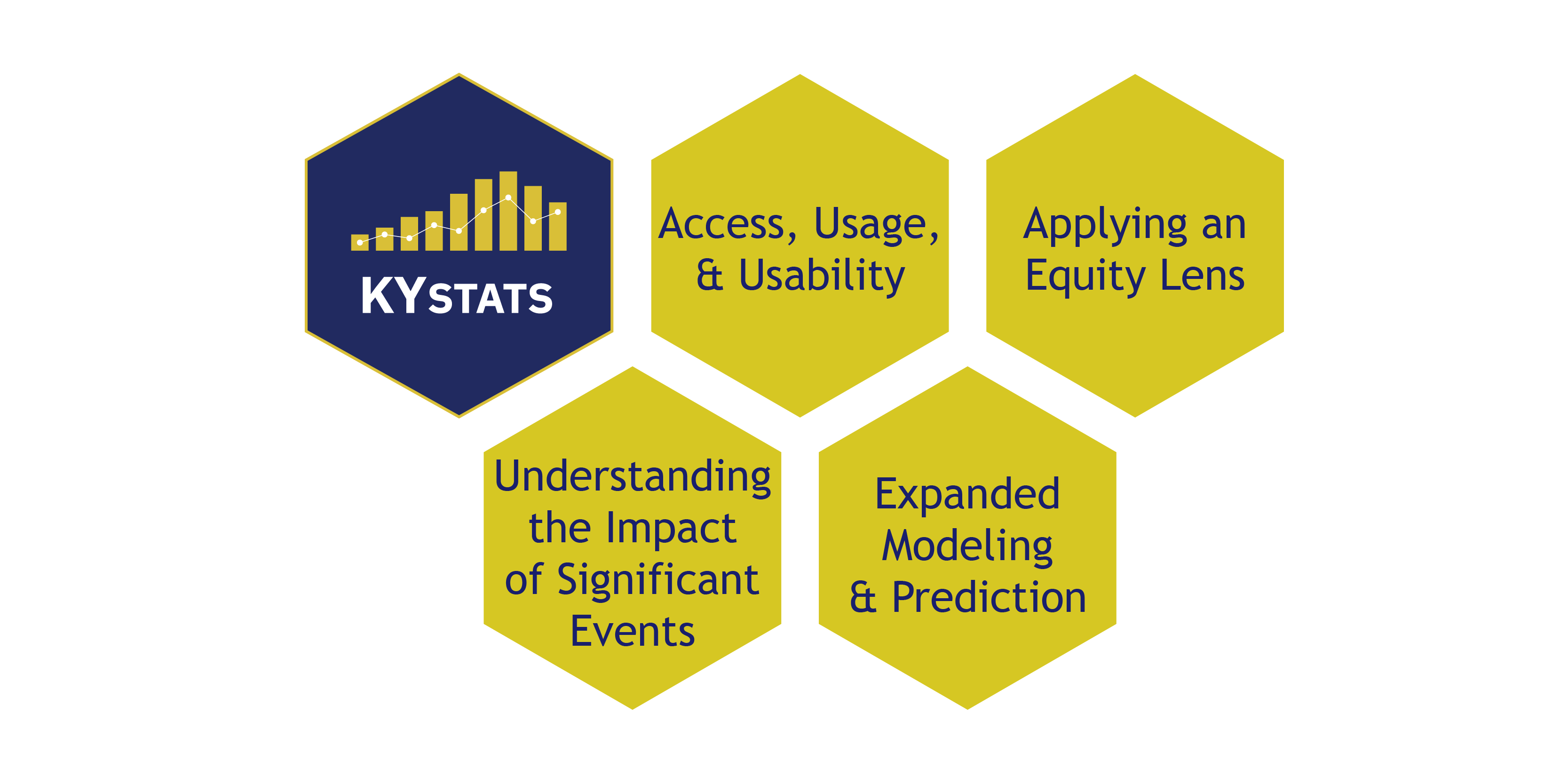 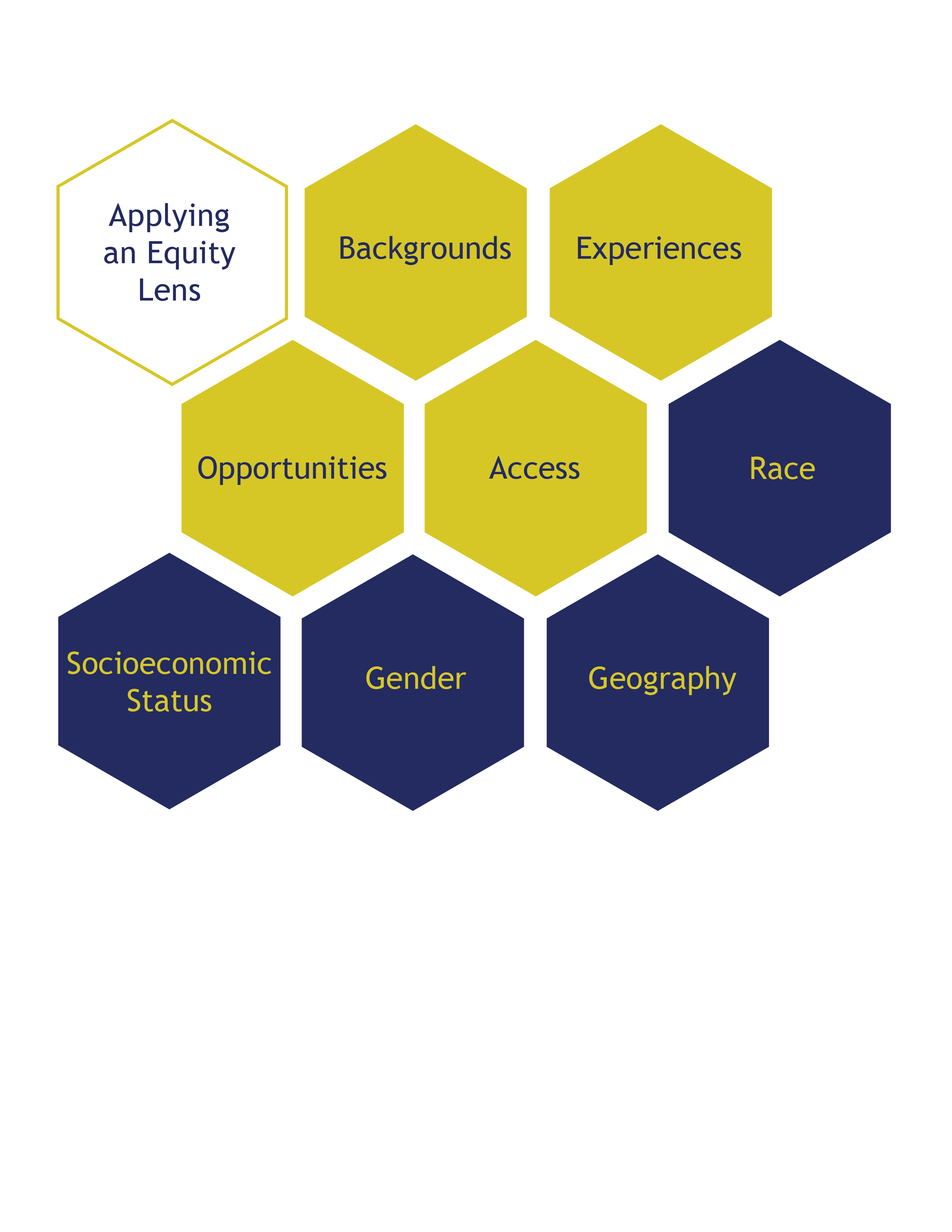 Workforce
Education
Birth
Presentation Outline
Population Overview
Kentucky Population by Race 2010 vs. 2020  
Youth Population by Race 2010 vs. 2020 
Poverty Rates by Race 2012 vs. 2021 
Inmate Population by Race 2012 vs 2022

Education Overview
K-12 Enrollment by Race 2012 vs. 2021
K-12 Discipline by Race 2013
K-12 Discipline by Race 2022
High School Graduation Rate by Race 2013 vs. 2022
KEES Awards by Race 2012 vs. 2021 
Dual Credit Scholarship Awards by Race 2019 vs. 2021
Work Ready Scholarship Awards by Race 2018 vs. 2021
Postsecondary Enrollment by Race 2014 vs. 2023 
Postsecondary Completion by Race 2013 vs. 2022
Adult Education Participation Rate by Race 2012 vs. 2021

Workforce Overview
Median Income by Race 2012 vs. 2021
Labor Force Participation Rate by Race 2012 vs. 2021 
Unemployment Rate by Race 2012 vs. 2021
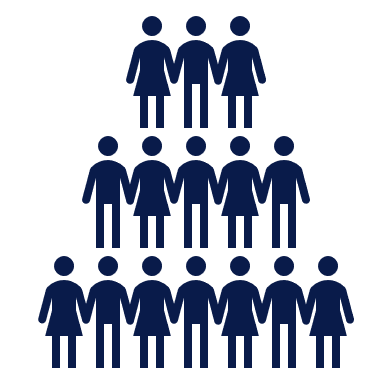 Population Trends
Kentucky Populations
4,339,367
Total
Population
4,505,836
Total
Population
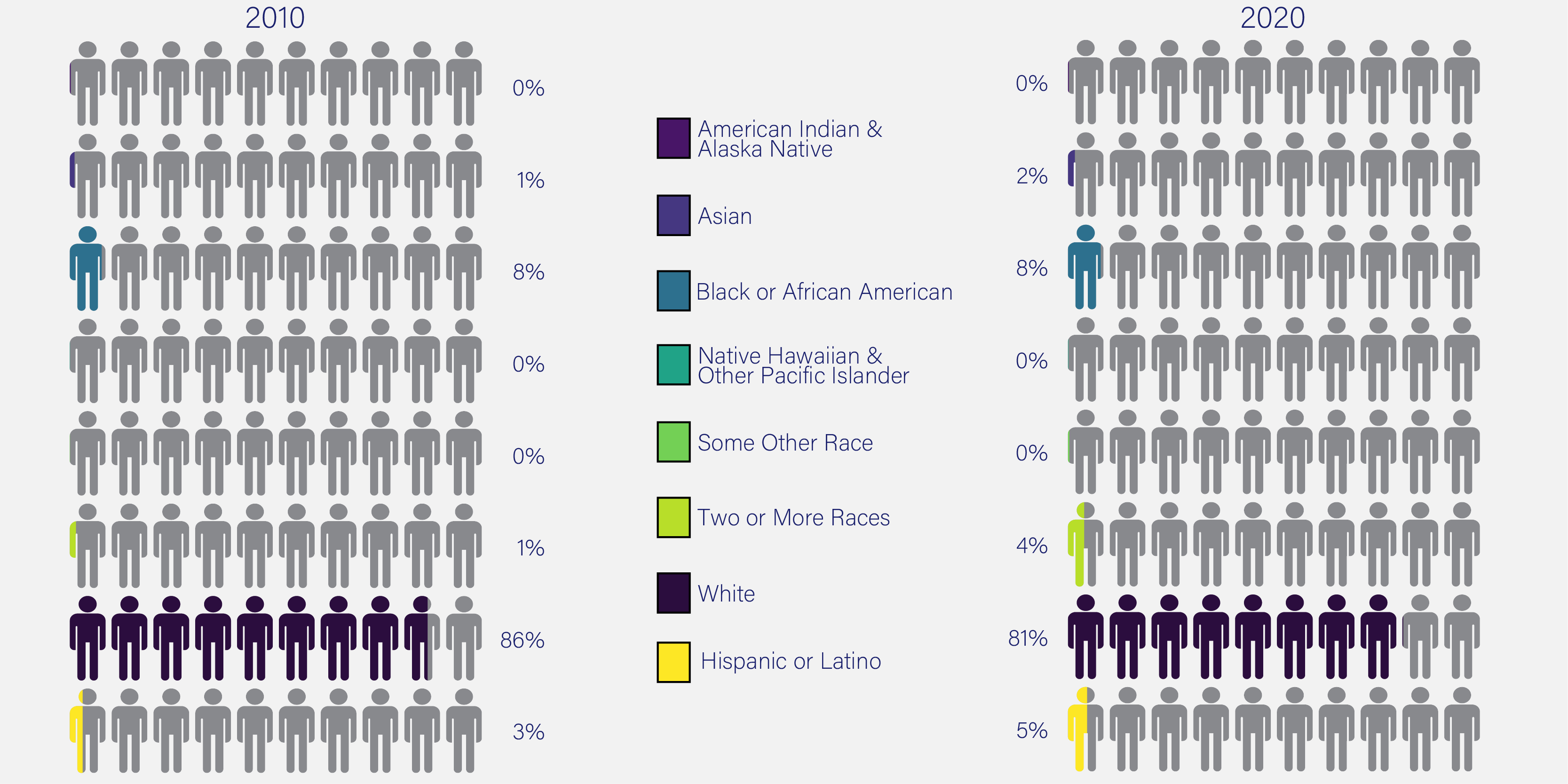 Source: US Census Bureau, Decennial Census, DEC Redistricting Data
Kentucky’s Youth Population
1,146,204
Total Youth Population
1,139,177 
Total Youth Population
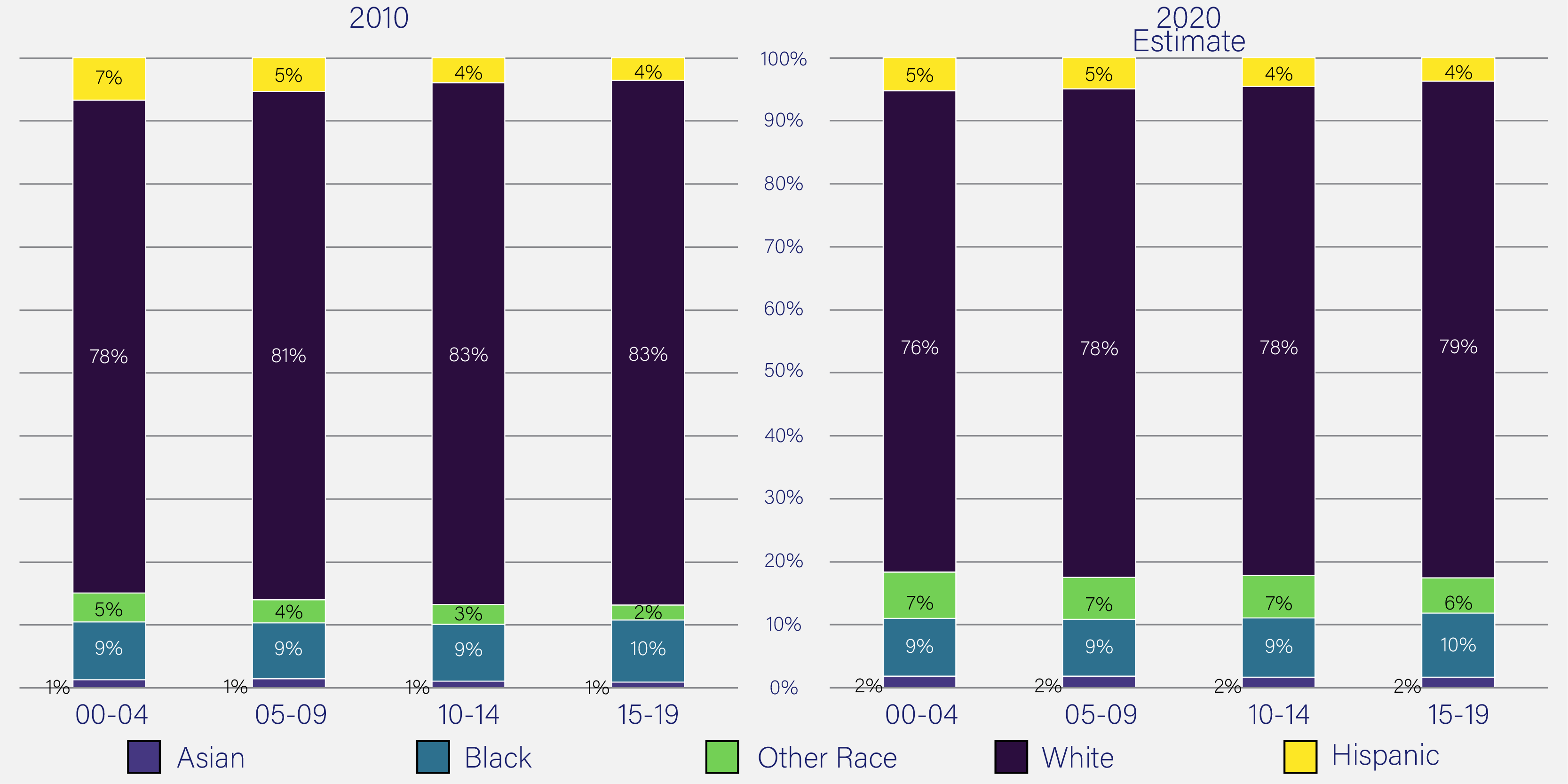 Source: US Census Bureau, Decennial Census
Poverty Rate
19.4%
KY Poverty Rate
16.5%
KY Poverty Rate
Poverty Status in the Past 12 Months – 2012 & 2021
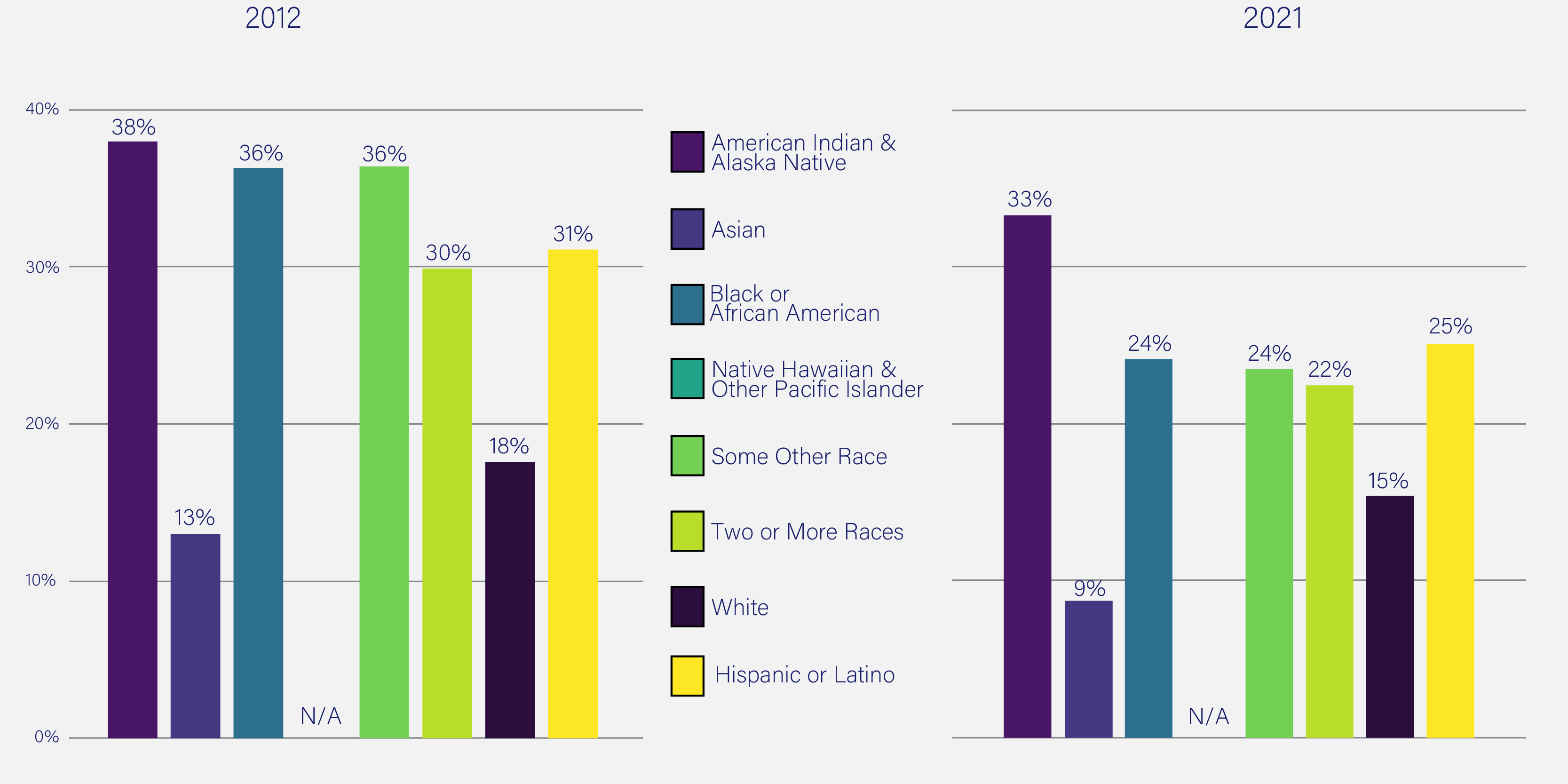 Source: US Census Bureau, American Community Survey
Kentucky Inmate Populations
21,857 
Total Inmate Population
19,712 
Total Inmate Population
Kentucky Inmate Profiles - September 2012 & 2022
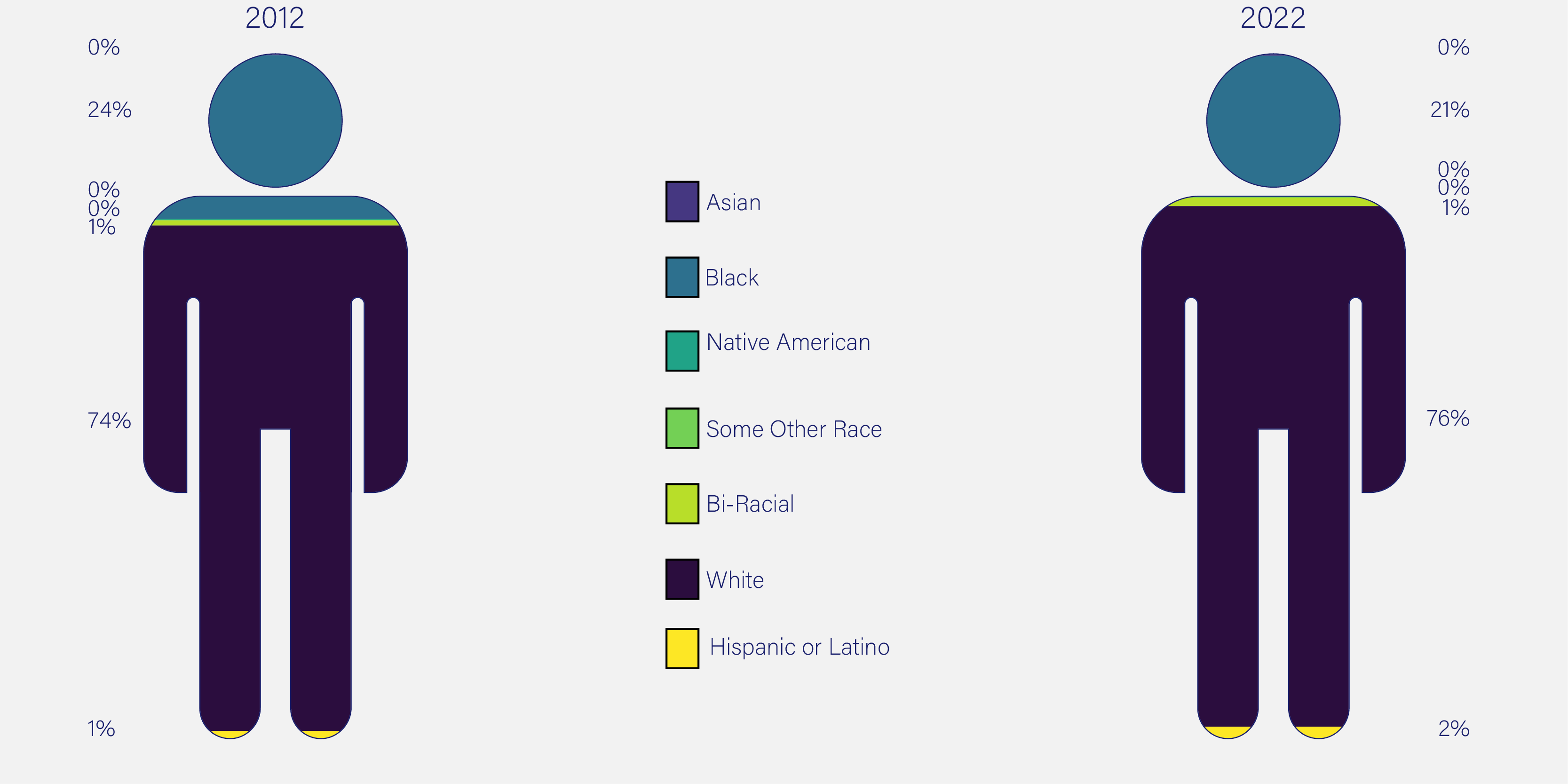 Source: Kentucky Department of Corrections, Monthly Reports, Inmate Profile September 2022 and September 2012
Source: Kentucky Department of Corrections, Monthly Reports, Inmate Profile September 2022 and September 2012
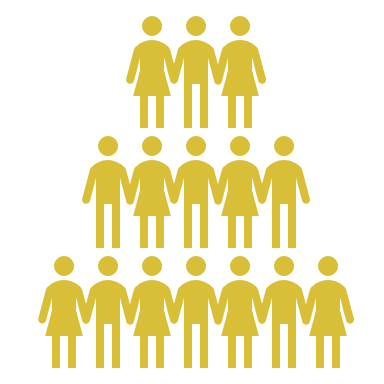 Population Trends
Between 2010 and 2020 non-white racial groups, except American Indian/Alaskan Native, increased.
Between 2010 and 2020, the youth population (ages 0 to 19) has decreased. 
Between 2012 and 2021, the poverty rate decreased for all races.
The Kentucky inmate population decreased between 2012 and 2022. The percentage of white inmates increased, and the percentage of black inmates decreased.
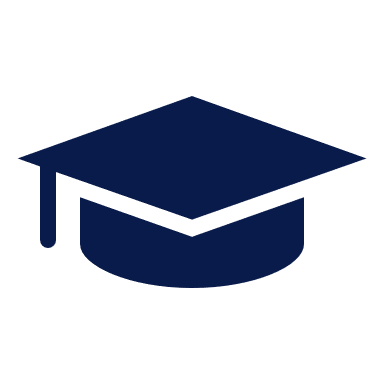 Education Trends
K-12 Public School Enrollment
649,688
Total
Enrollment
638,236
Total
Enrollment
Kentucky Public K-12 Student Membership, AY 2011-12 & AY 2020-21
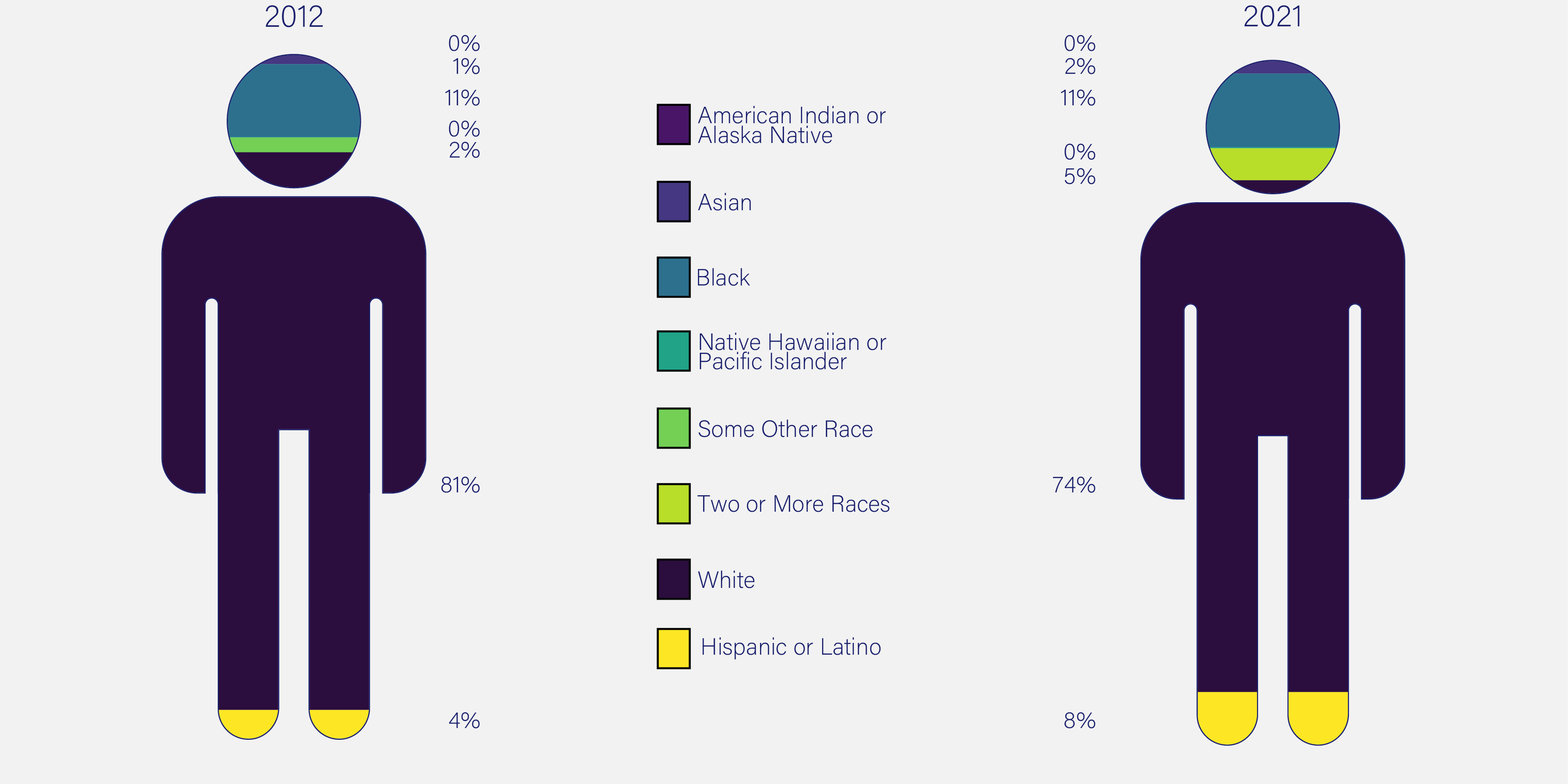 Source: Kentucky Department of Education, School Report Card, Student Membership
K-12 Discipline Rates By Race
All Students: 70,140
All Students: 78,997
Safe Schools Discipline - AY 2012-13 & 2021-22
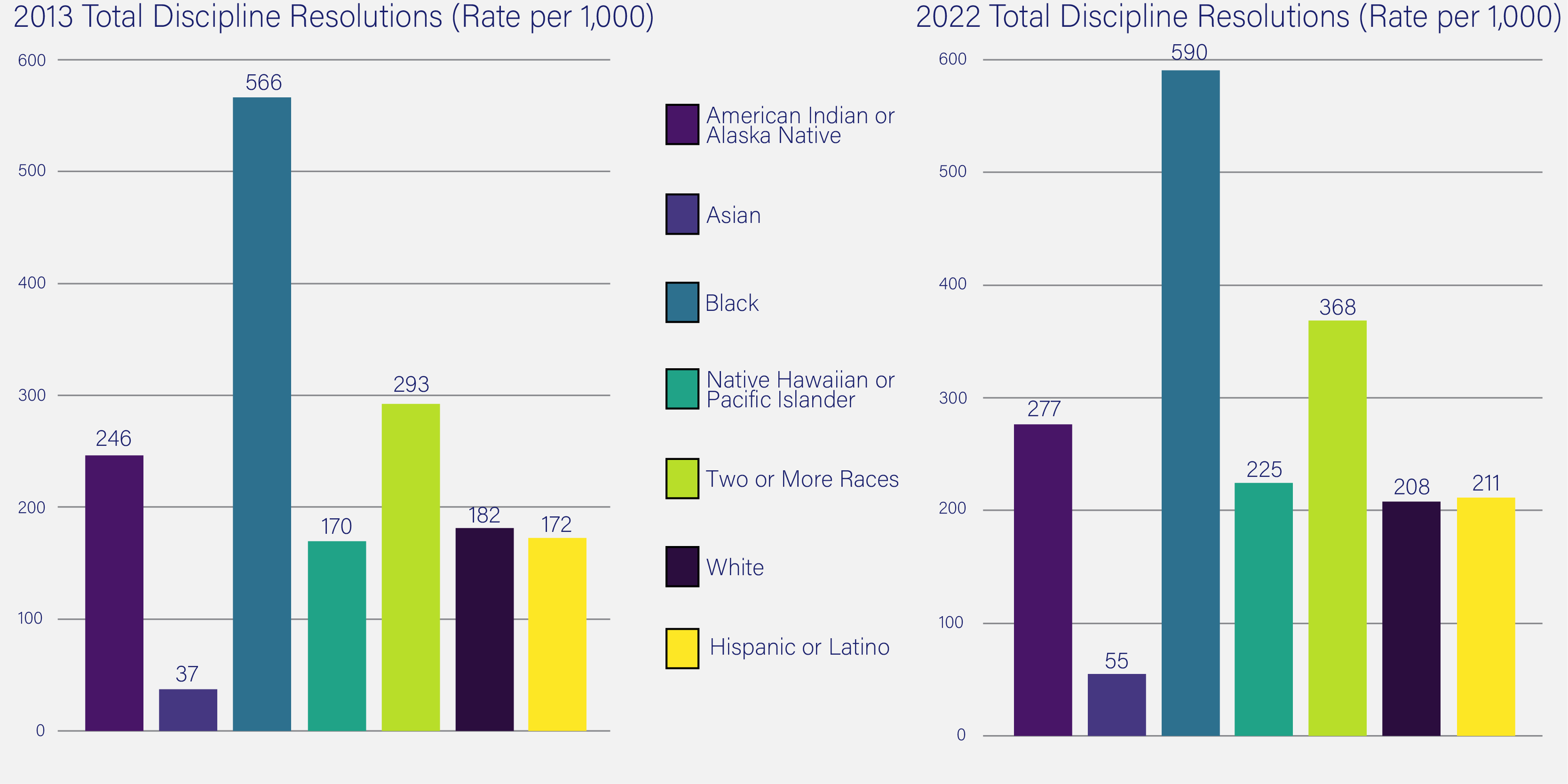 Source: Kentucky Department of Education, School Report Card
K-12 Discipline Rates By Race
All Students: 32,628
All Students: 34,951
Safe Schools Discipline – AY 2012-13 & 2021-22
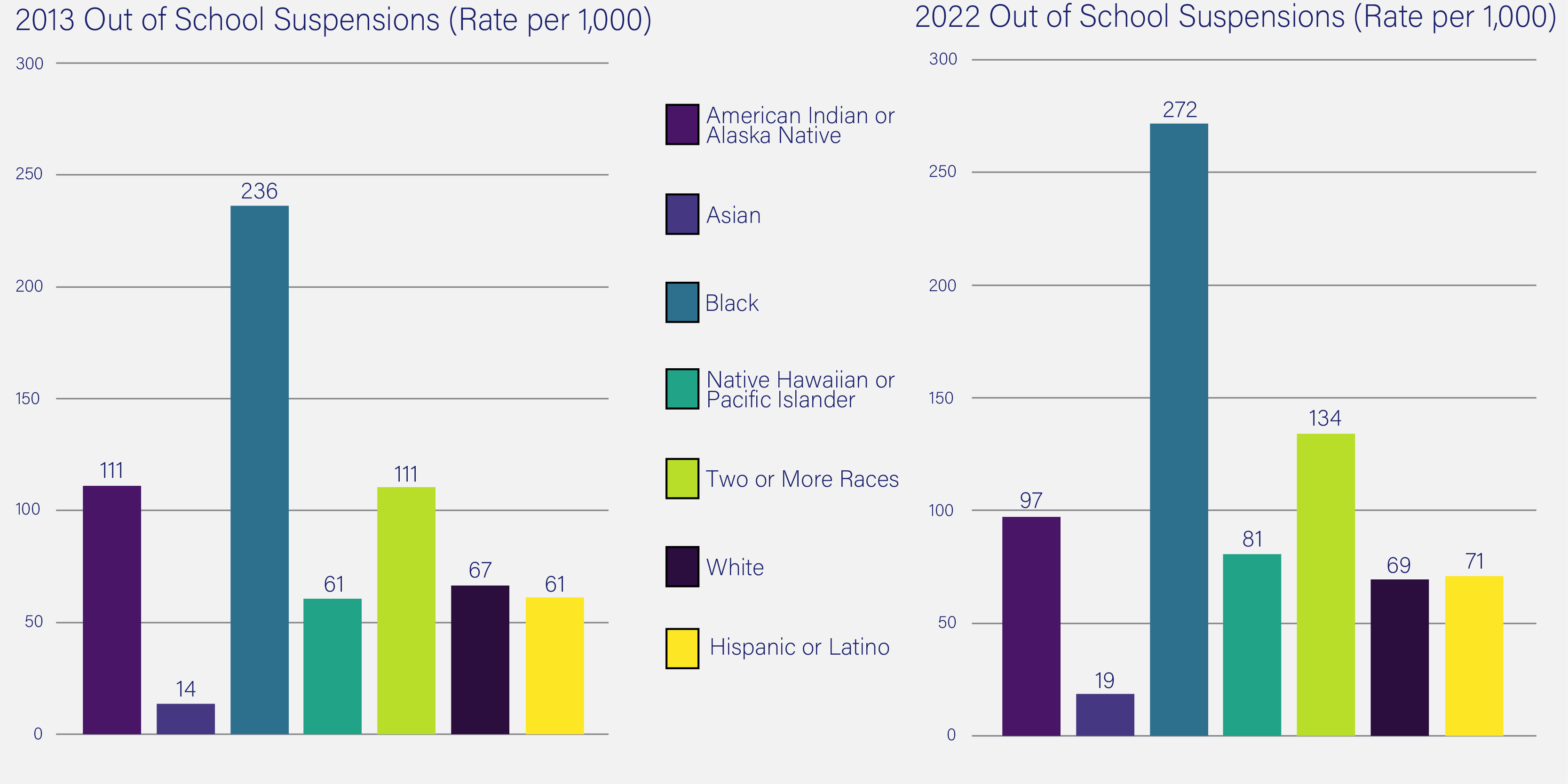 Source: Kentucky Department of Education, School Report Card
High School Grad Rate
86.1%
KY 4-Year
Graduation Rate
89.9%
KY 4-Year
Graduation Rate
2012-13 & 2021-22 Cohort Graduation Rates
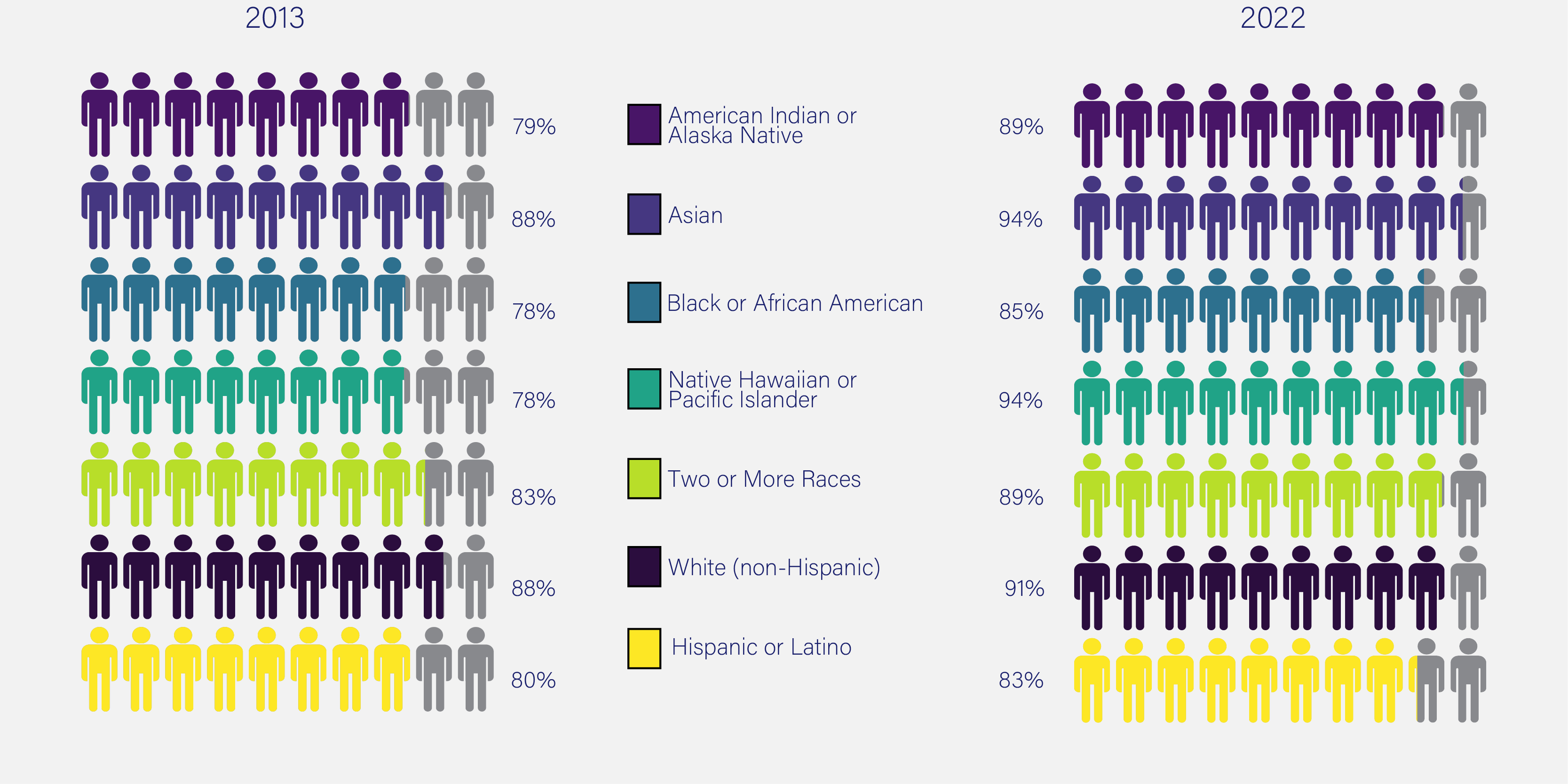 Source:  Kentucky Department of Education, School Report Card, School Accountability, Graduation Rate
KEES Award Disbursements
KEES Disbursements - AY 2011-12 & AY 2020-21
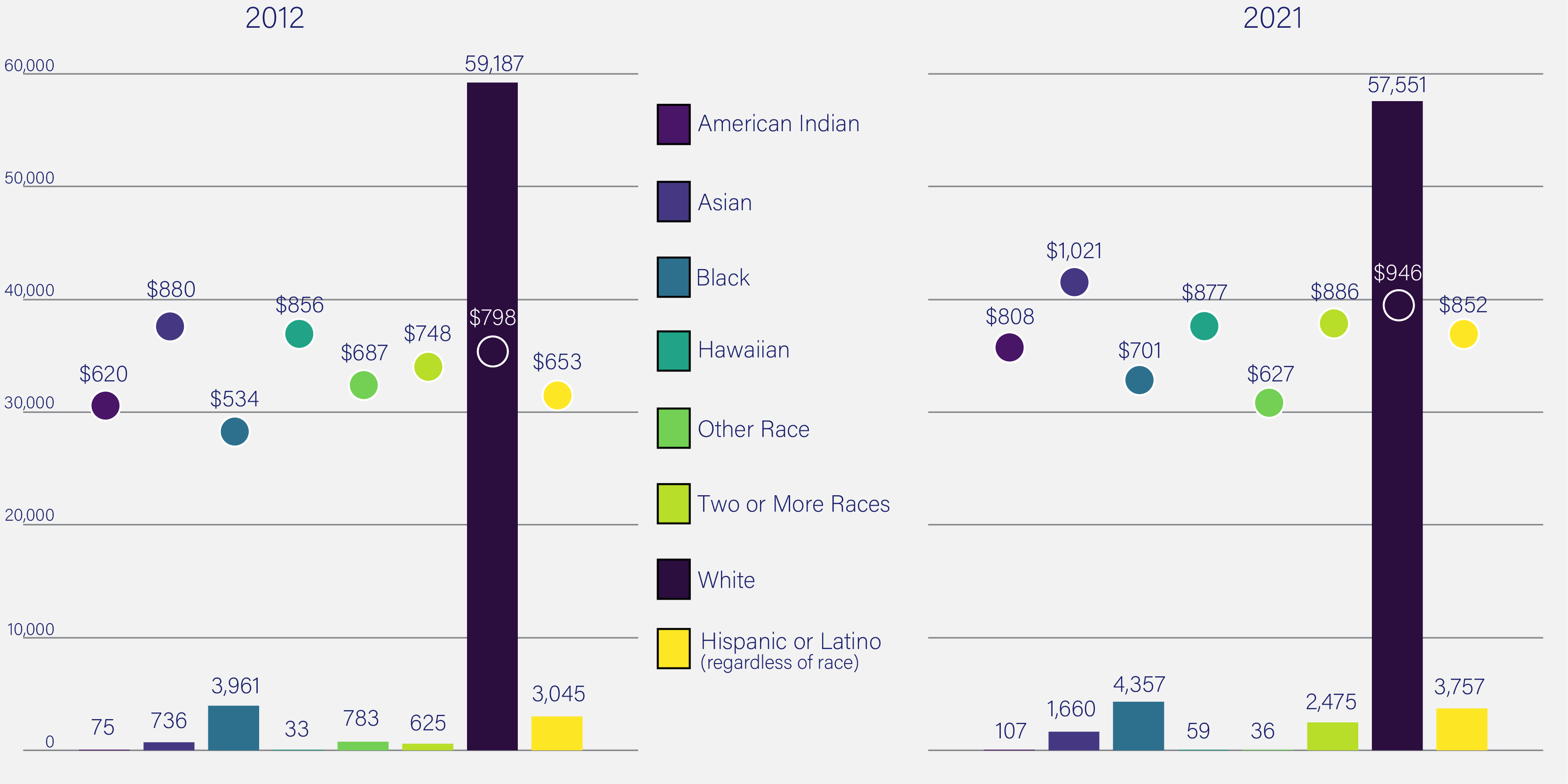 Source: KLDS
Dual Credit Scholarship Awards
Dual Credit Scholarship Disbursements - AY 2018-19 & AY 2020-21
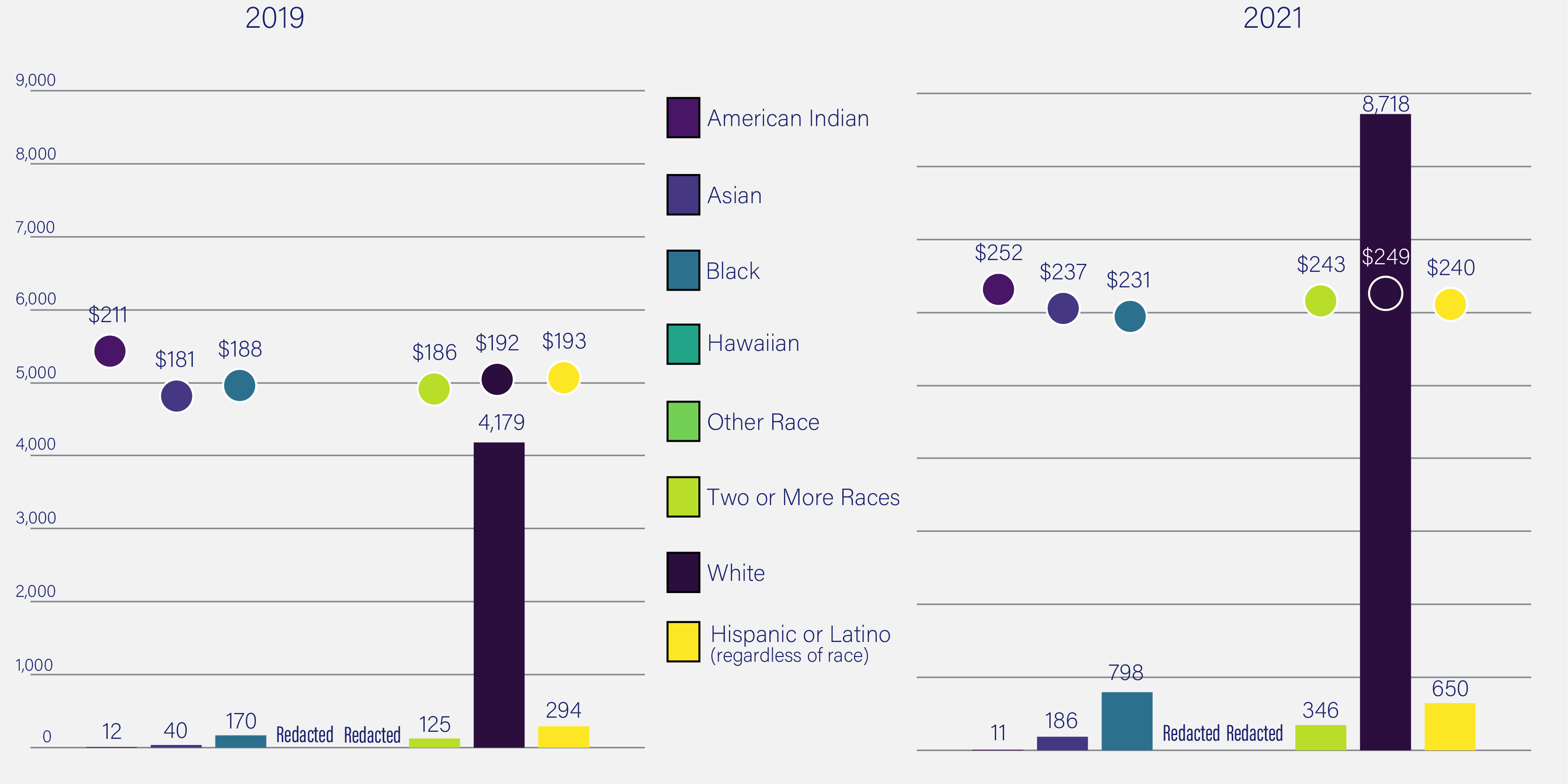 Source: KLDS
Work Ready Scholarship Awards
Work Ready Scholarship Disbursements - AY 2017-18 & AY 2020-21
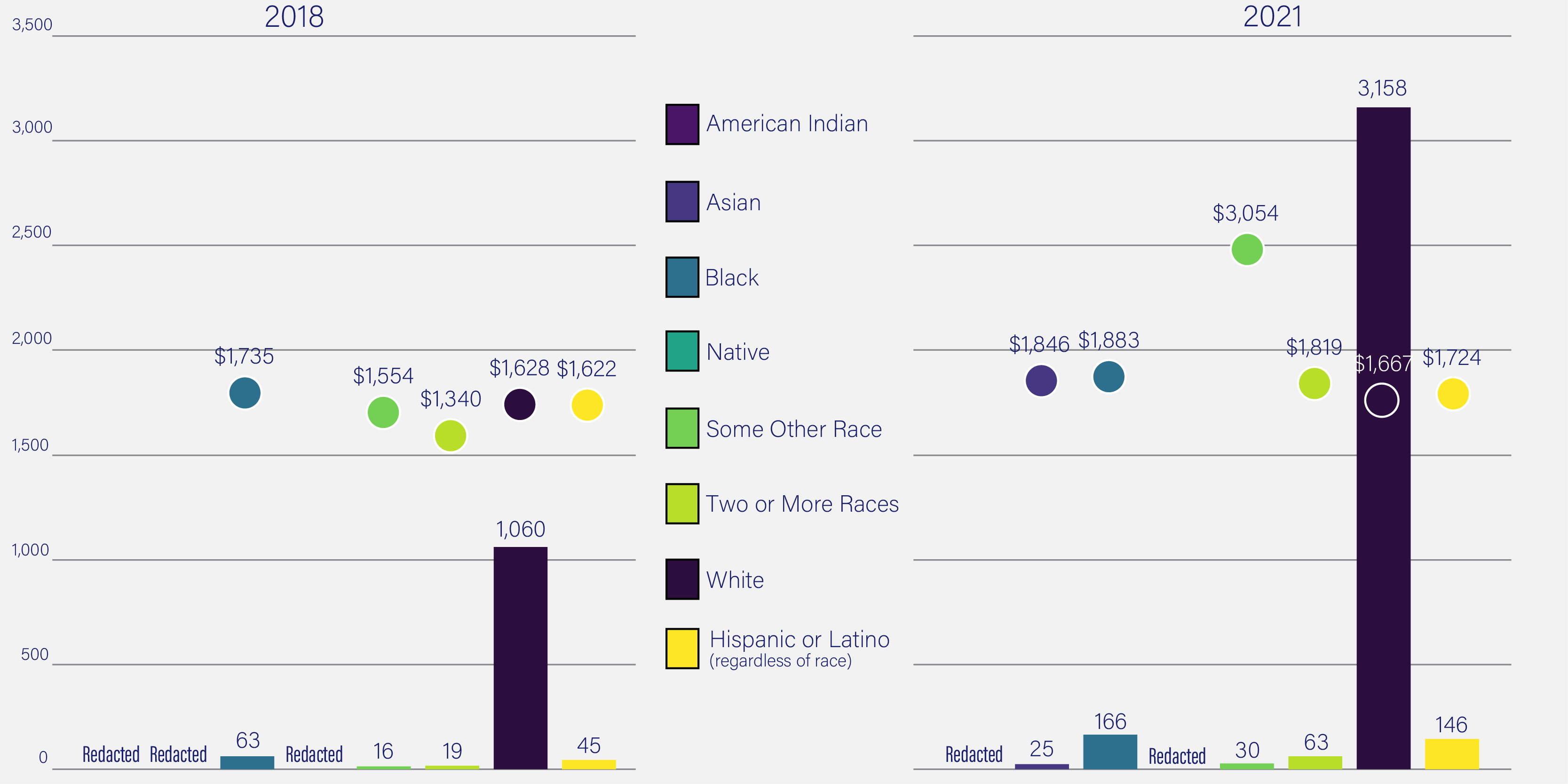 Source: KLDS
Kentucky’s Postsecondary Enrollment
261,613
Total
Postsecondary Enrolled
250,828
Total
Postsecondary Enrolled
Postsecondary Student Enrollment, AY 2012-13 to AY 2022-23*
* Counts are for the fall semester and include all postsecondary enrollment levels.
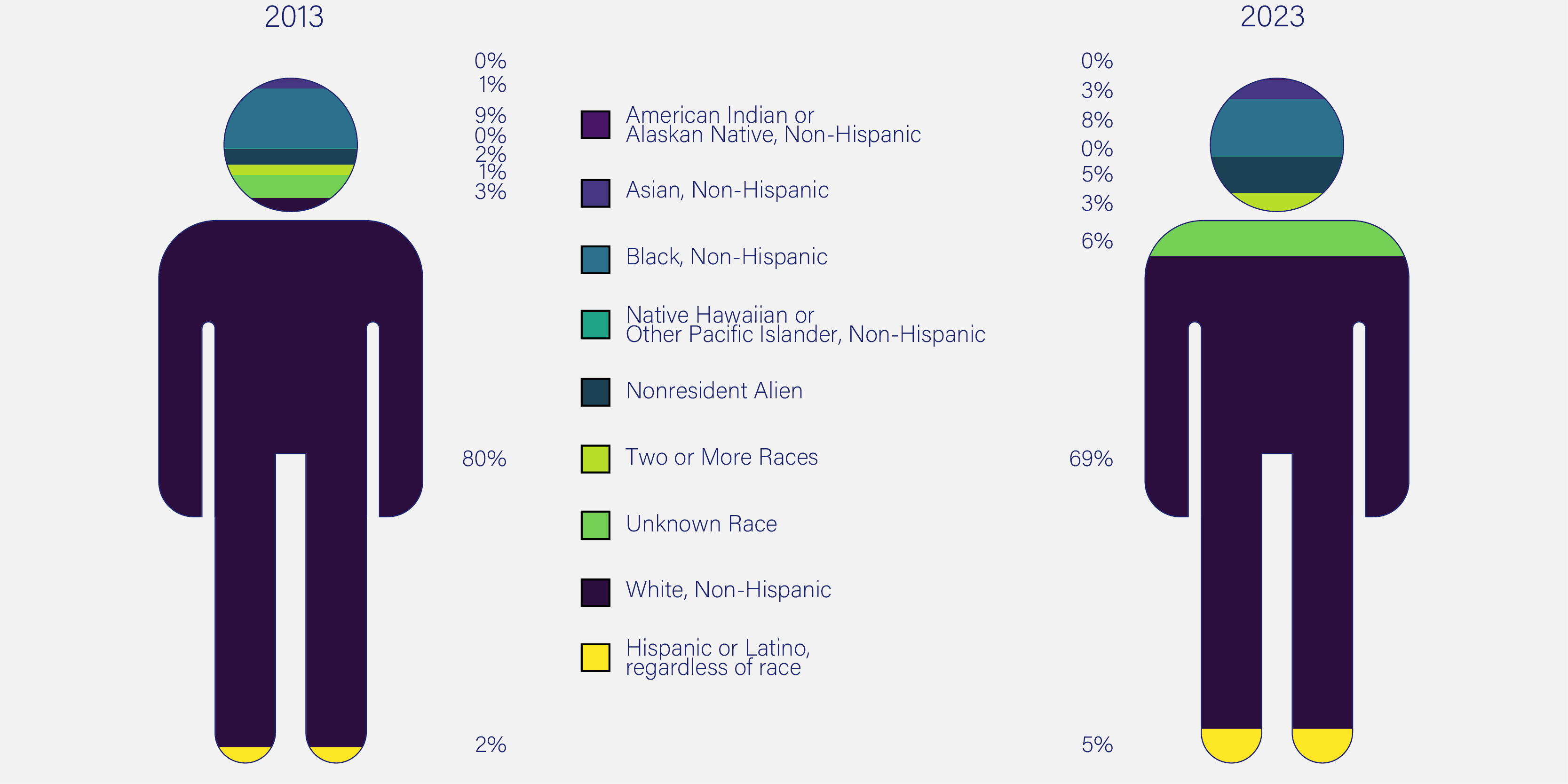 Source: Kentucky Council on Postsecondary Education's Data and Advanced Analytics Team.  http://cpe.ky.gov/data/
Kentucky’s Postsecondary Completers
60,946
Total
Postsecondary Completers
47,049
Total
Postsecondary Completers
Postsecondary Degree Completers, AY 2011-12 to AY 2021-22*
* Counts are for the fall semester and include all postsecondary enrollment levels.
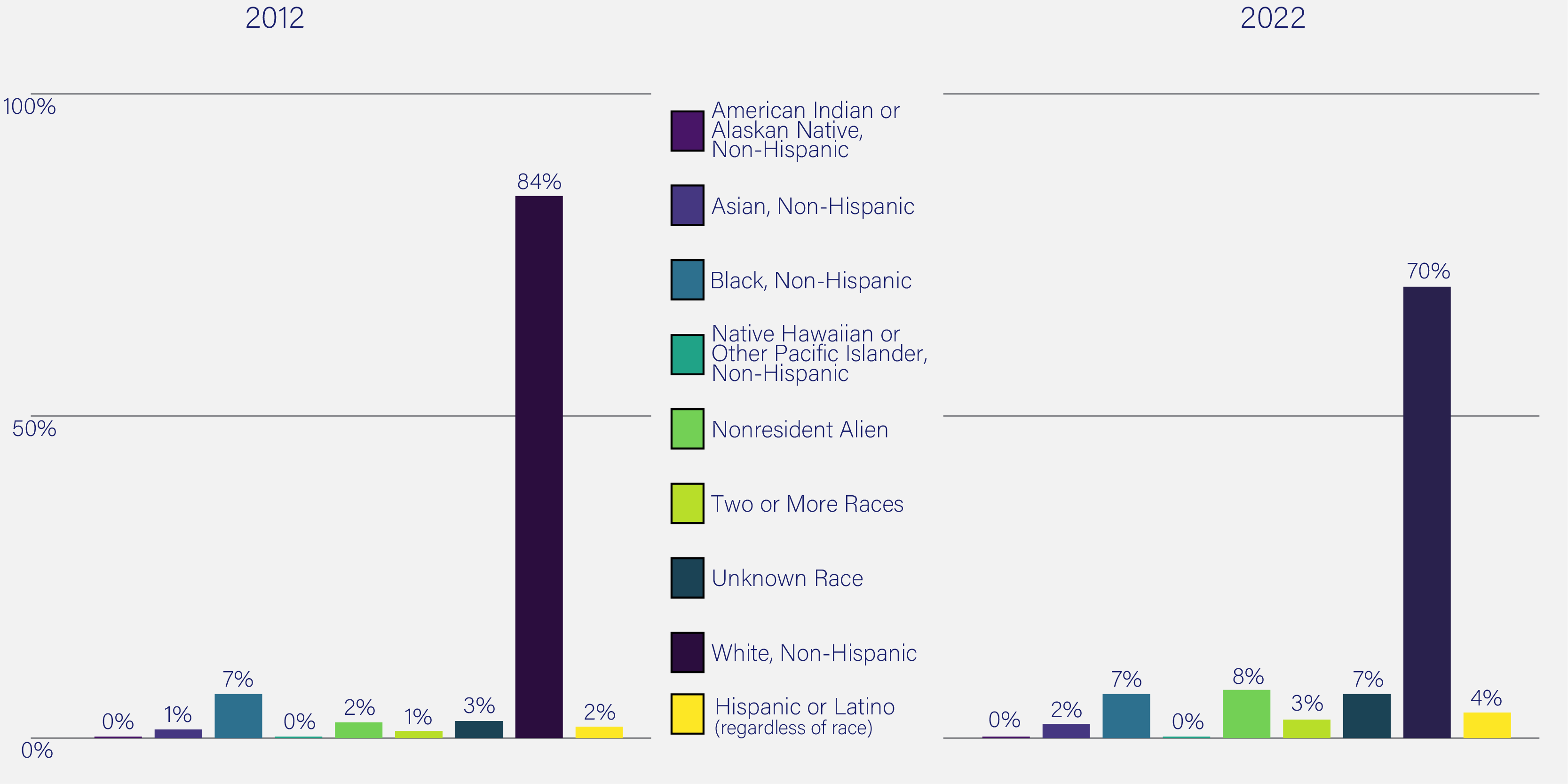 Source: Kentucky Council on Postsecondary Education's Data and Advanced Analytics Team.  http://cpe.ky.gov/data/
Adult Education Participation Rate
Adult Ed GEDs by Race - FY 2011-12 & FY 2020-21
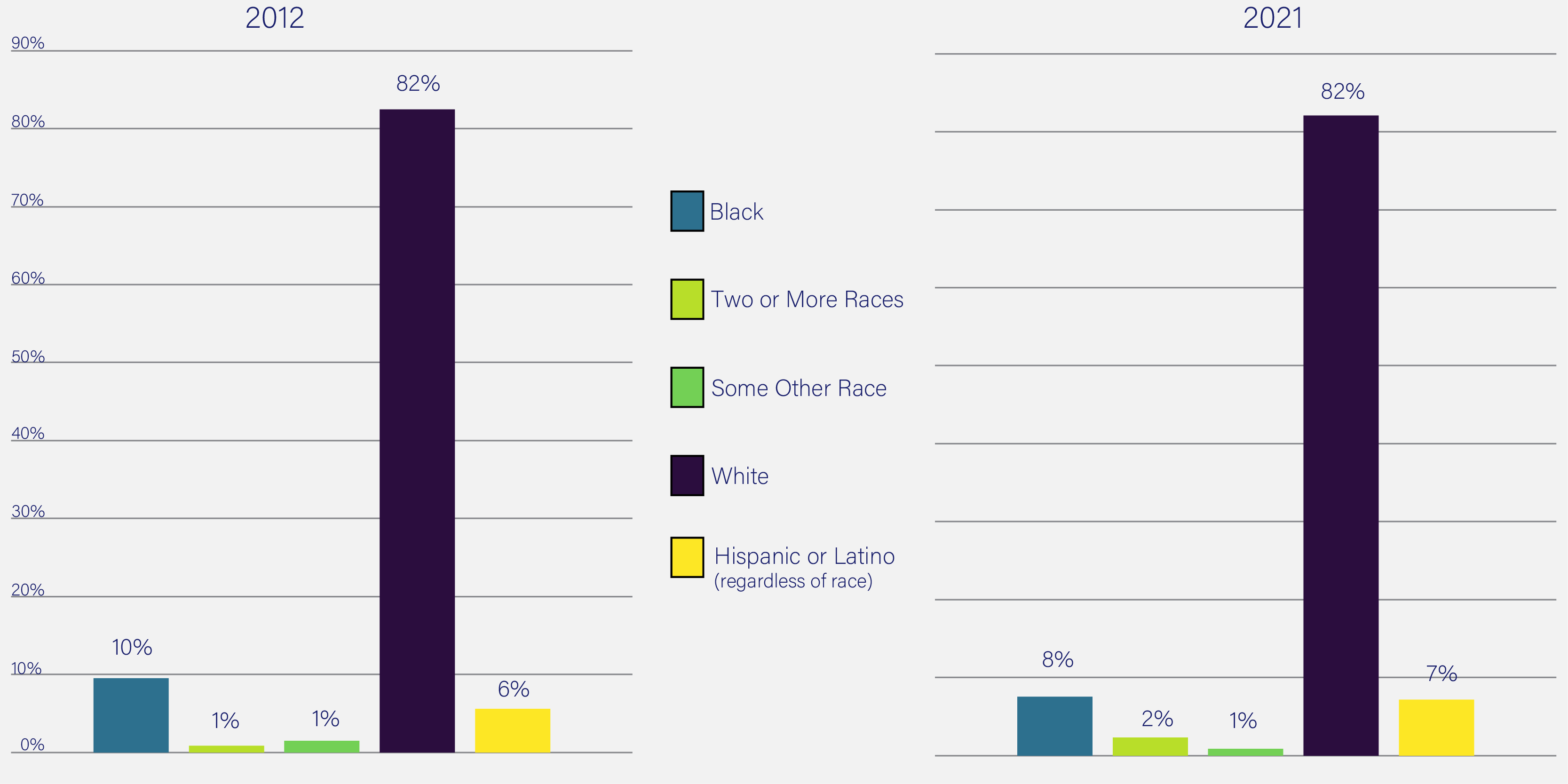 Source: KLDS
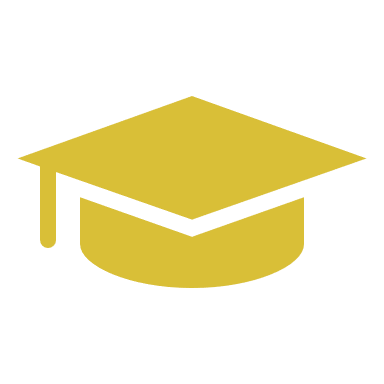 Education Trends
K-12 enrollment for the non-white student group has increased, while enrollment for the white student group has decreased.
Between 2013 and 2022, the percentage of discipline resolutions in public K-12 schools dropped for white and black students and increased for other races. 
Between 2013 and 2022, high school graduation rates for all races increased.
Between 2012 and 2021, the Average KEES disbursed increased for all groups except for other races. KEES award disbursements increased for all except white students and for other races.
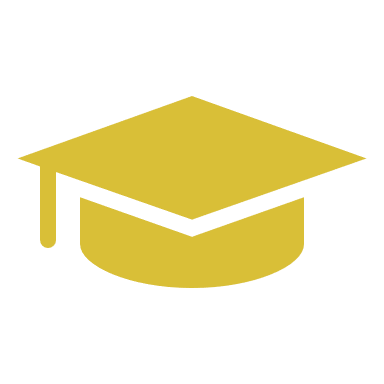 Education Trends
Dual Credit Scholarship disbursements increased for all observable racial groups.
Work Ready Scholarship Awards and disbursements increased among all observable racial groups from 2018 to 2021.
Between 2013 and 2023, postsecondary enrollment increased for Hispanic, Asian, Two or more races, Nonresidential Alien, and Unknown races. American Indian, native Hawaiian, white, and black races all decreased.
Between 2012 and 2022, postsecondary degree completions increased for all observable groups except American Indian/Alaskan Native. 
Between 2012 and 2021, Adult Education Participation Rates increased for individuals of two or more races and Hispanic/Latino students and decreased amongst the other racial demographics.
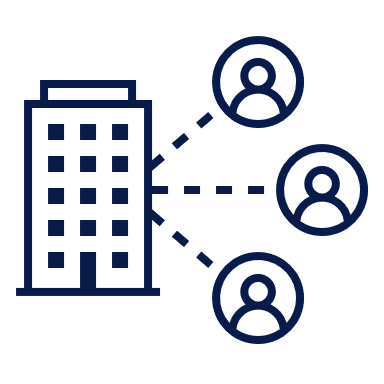 Workforce Trends
Kentucky’s Median Income
$41,724
Median Income
$55,573
Median Income
Median Income in the Past 12 Months
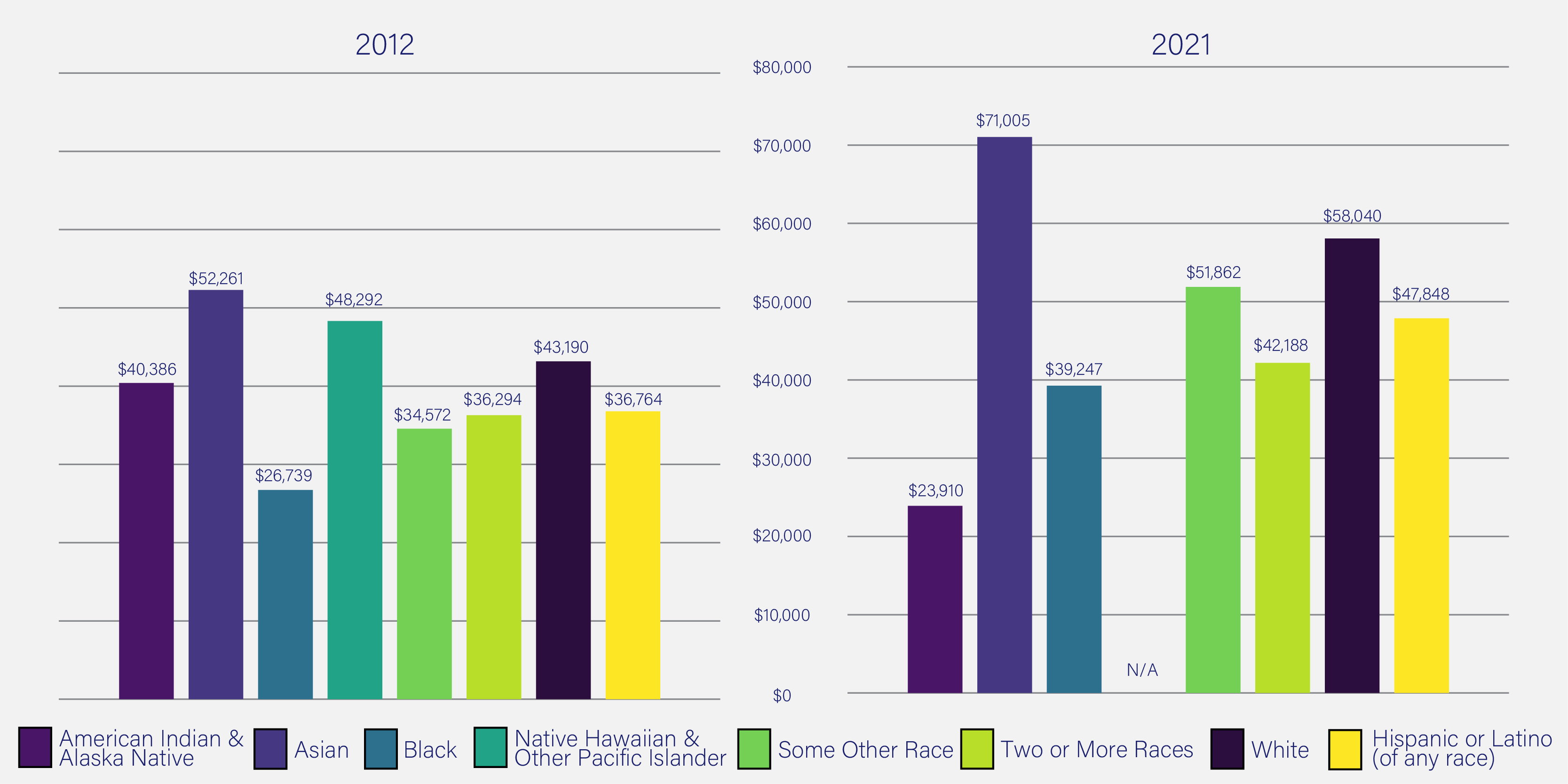 Source: US Census Bureau, American Community Survey
Kentucky’s Labor Force
59.8% 
KY LFPR  
(16 and older population)
58.8% 
KY LFPR  
(16 and older population)
Included are all persons in the civilian noninstitutional population, ages 16 and older, classified as either employed or unemployed.
Labor Force Participation Rate
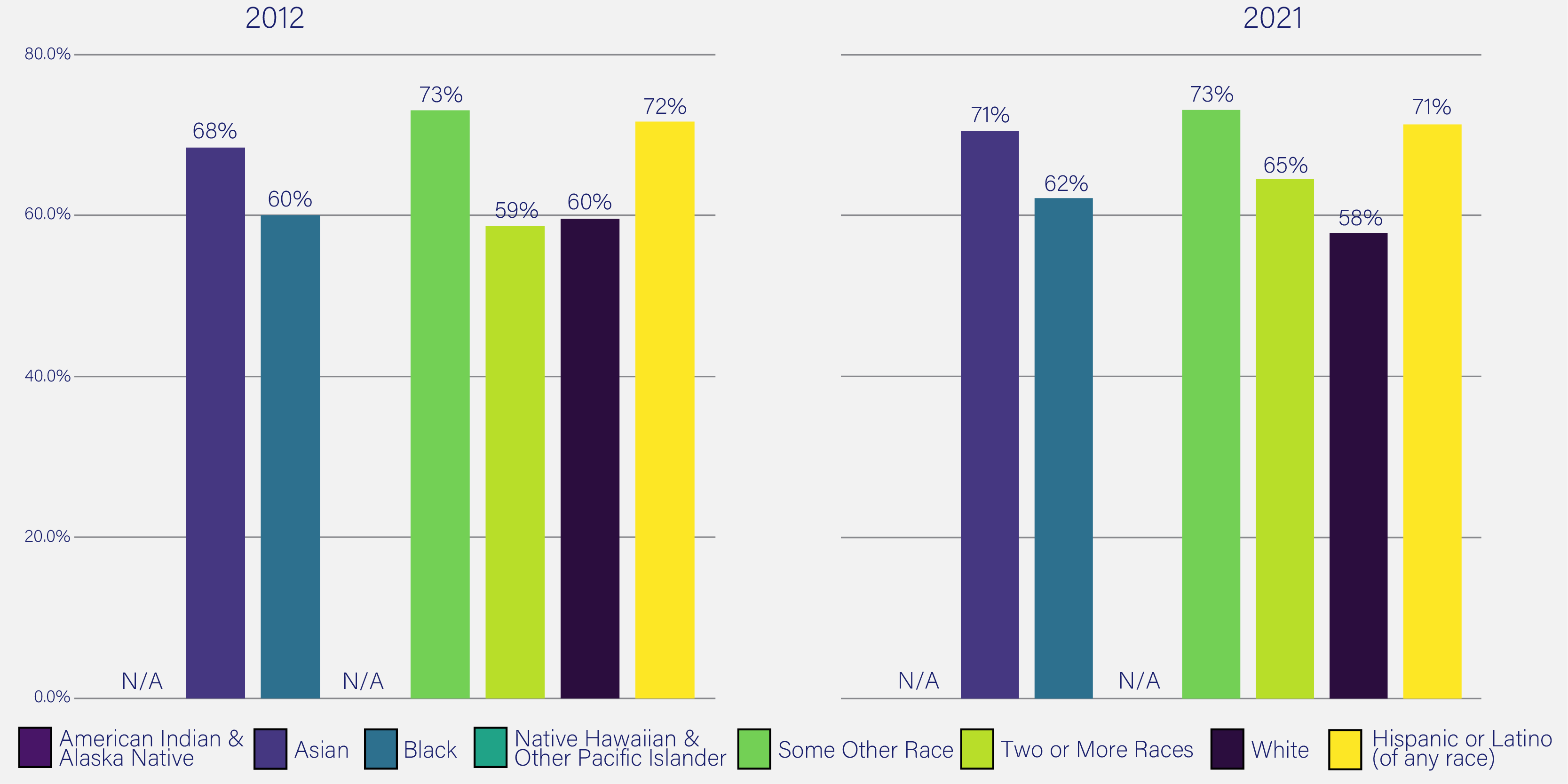 Source: US Census Bureau, American Community Survey
Unemployment Rate
9.3% 
Unemployment Rate
(16 and older population)
5.4% 
Unemployment Rate
(16 and older population)
Includes all persons who had no employment during the reference week, were available for work, except for temporary illness, and had made specific efforts to find employment some time during the 4-week period ending with the reference week.
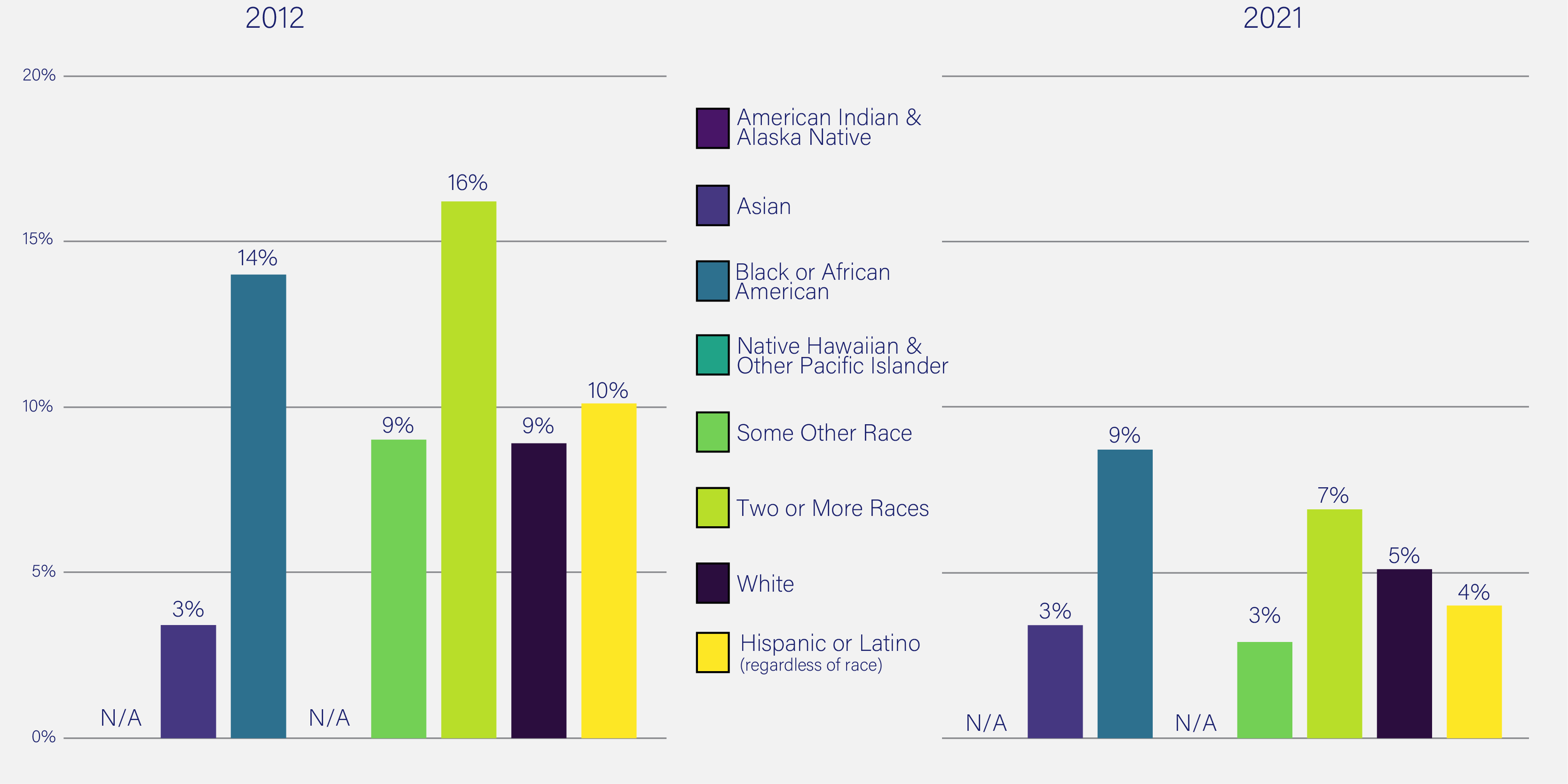 Source: US Census Bureau, American Community Survey, 2021 1-Year Estimates, 2012 1-Year Estimates, Table S2301
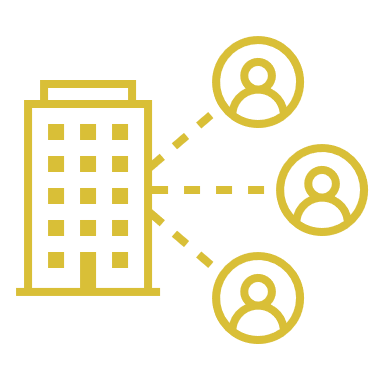 Workforce Trends
Between 2012 and 2021, the median income amongst almost all observable racial groups increased. 
Between 2012 and 2021, the labor force participation rate decreased for white and Hispanic/Latino Kentuckians. It increased for most other racial groups, while some other race remained constant over the time period. 
Between 2012 and 2021, the unemployment rate decreased for all racial groups, with the exception of Asians, where it remained the same.
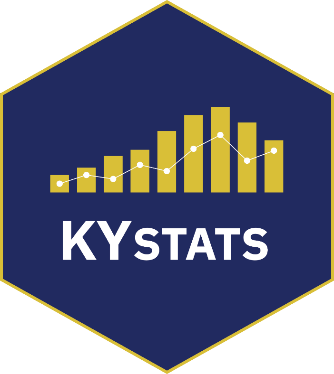 Questions?
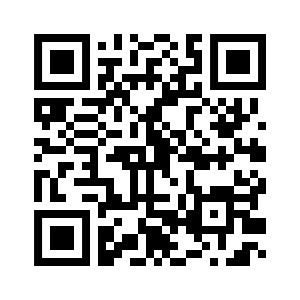 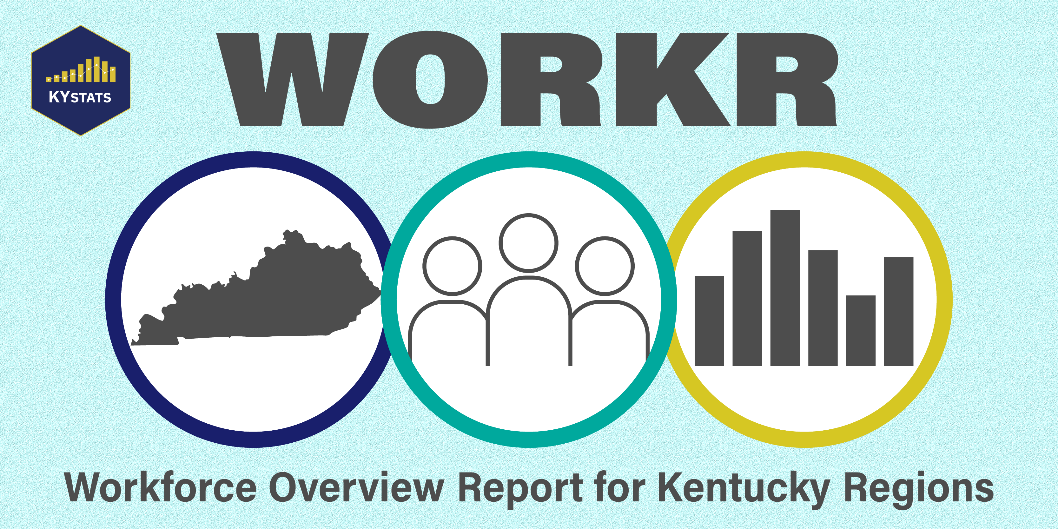 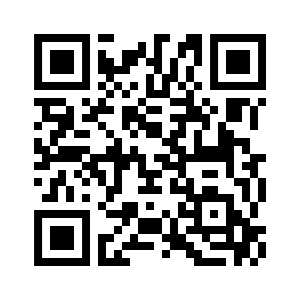 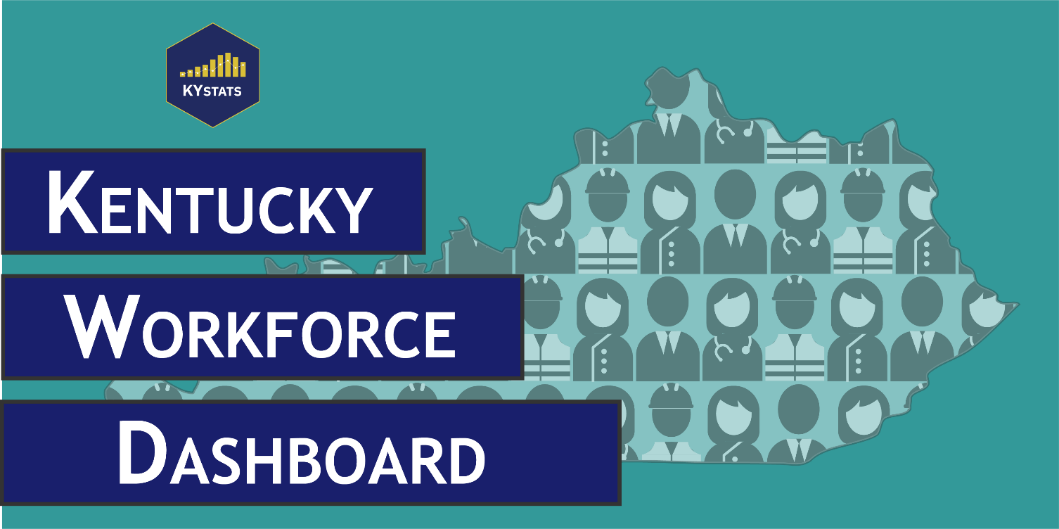 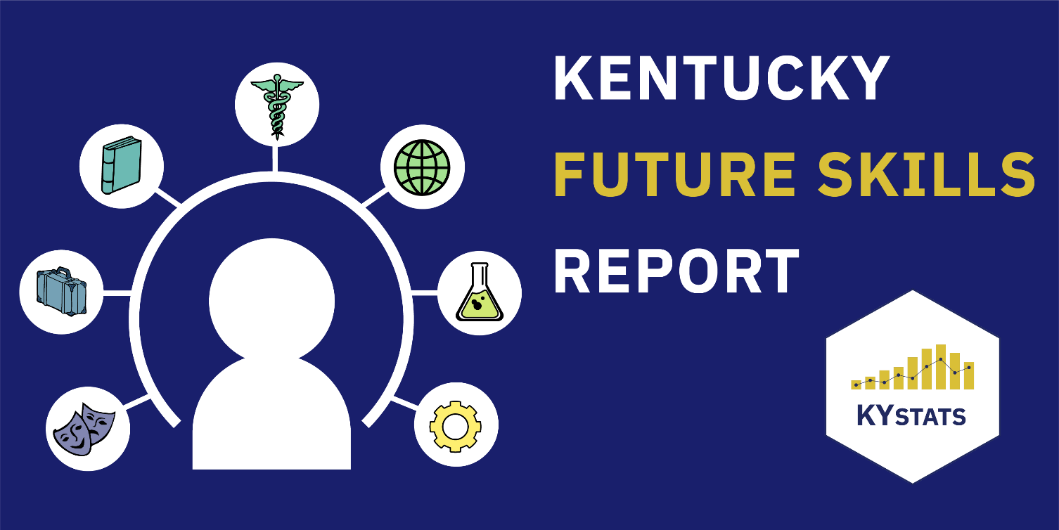 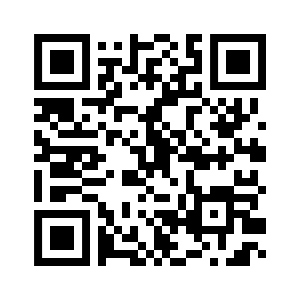 [Speaker Notes: These are three reports that are specific to the state’s workforce system. They have county and lwa specific information]
Ready to learn more?
kystats.ky.gov
@kystats
Jessica Fletcher, MPA
Marketing Analytics Director
jfletcher@ky.gov
Brian Mudrak
Senior Data Scientist, Visualization Lead
brian.mudrak@ky.gov
Logan Rupard
Senior Research and Legislative Analyst
logan.rupard@ky.gov
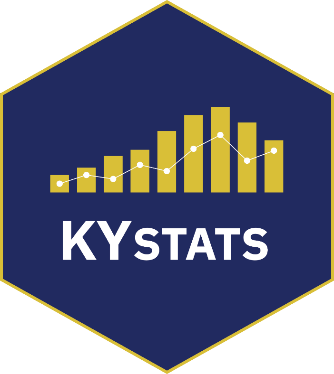 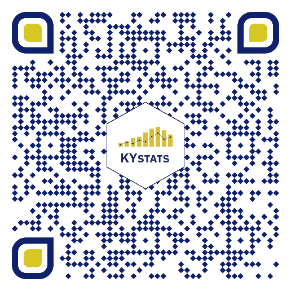 Join our mailing list!